Март  в  лесу
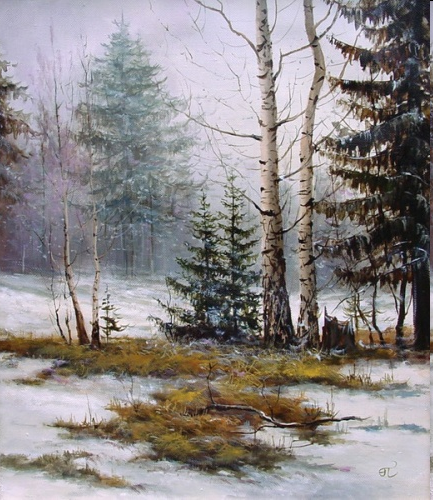 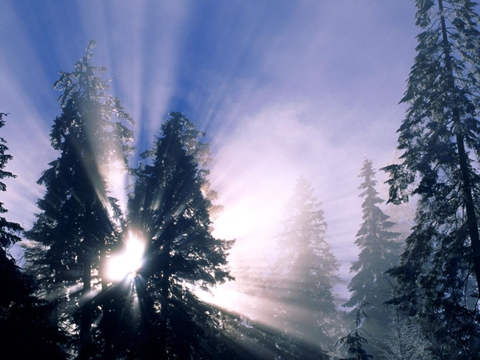 Долбит по сухому дереву лесной музыкант-пестрый дятел.
Д
Орфографическая подготовка
В…сной, с..льнее, д..ревья, л..ловые,под н..гами, св..лилась, м..кушка, т.жёлая, л..сной, изд..лека.

Почти, барабанная, дятел, приветствуют.

Пахнет, светит, греет, сыреет, мякнет, ловит.

Рассыпалась, послышалась, издалека, доносятся, приход
Оцените свою работу
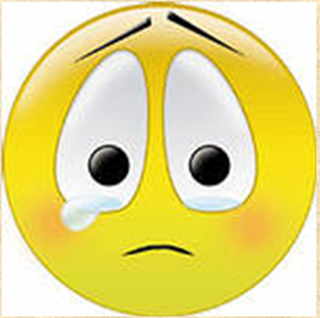 К нам весна шагает быстрыми шагами ,И сугробы тают под её ногами.Пусть тепло и счастье она вам принесет, настроенье радостное будет круглый год!